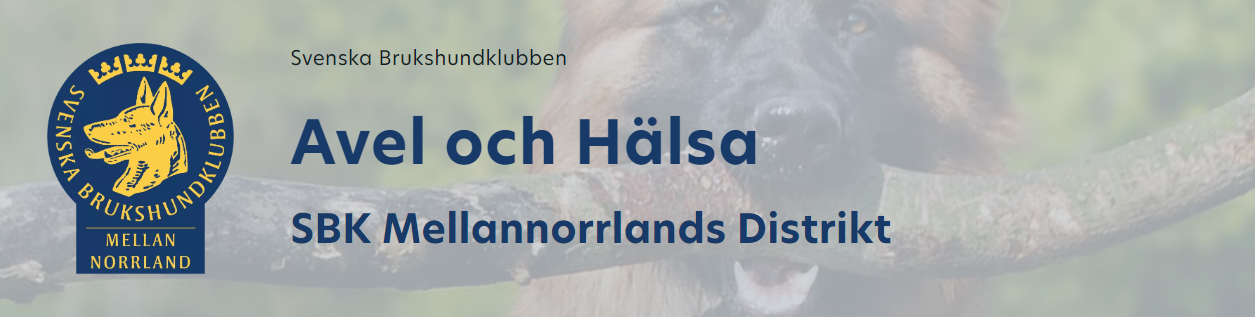 20241013
Funktionärer
Många klubbar har svårt att rekrytera funktionärer både inom utställning och mental.

Tips kan vara att informera om bla. mentalitet på era kurser, anordna en M1( allmän mentalkunskap ) för att väcka intresse.
Vad är på gång
Fortsatt arbete med att få in alla funktionärer inom mental

SBK tävling- resultat för MH går nu att redovisa
Bannummer måste läggas in
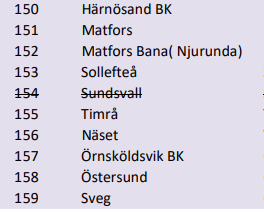 Bibehållen auktorisation ?
Inventera om era mentalfiguranter har medverkat på 8 hundar 
Maila in en förteckning vilka som har varit ute samt vilka som behöver uppdateras 
Fancymore.mc@gmail.com
Kommande utbildningar / Timrå BK är arrangör
M1- allmän mentalkunskap. Via zoom under vinter
M3 under vintern
M 2 under våren
Testledare till våren
Utställningar 2025 En del av avelsutvärderingen
Timrå 3-4 maj 
Örnsköldsvik 7 juni Ansökt om att ställa in
Sollefteå (Plats Örnsköldsvik ) 8 juni. Ansökt om flytt till Sollefteå
Östra Härjedalen 20september
Kramfors 25 oktober
Sollefteå ( Plats Kramfors ) 26 oktober
Webinarium
30 oktober kl 19.00-20.00
SKK Utställnings digitala system SKK Shpw admin och SKK Dog Show
Gratis,  klicka på länken för att delta
https://skk-se.zoom.us/j/82295675386
Fler till utskottet
Uppmaning till er alla om att det behövs några fler i utskottet !
Ta gärna kontakt med mig



Vi finns även på facebook
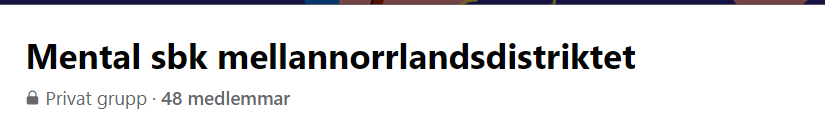